DearConference Chair, Member of the Board of CSRS,Ladies and Gentlemen
Post-Traumatic Atlanto-Axial Instability: A Combined Clinical and Radiological Approach for the Diagnosis of Pathological Rotational Movement in the Upper Cervical SpineBertel Rune Kaale, Tony J. McArthur, Maria H. Barbosa, Michael D. FreemanJ Clin Med. 2023 Feb; 12(4): 1469.
In the present investigation, we assessed the correlation between a positive A-ART (clinical test technique) and a CT scan assessment of the relative quantity of residual C1-2 overlap, as a percent of the superior articulating facet surface area of C2.

The primary inclusion criteria were that the patient had undergone both a clinical evaluation with A-ART and a dynamic axial CT to evaluate for C1-2 residual facet overlap at maximum rotation.
The records for a total of 57 patients (44 female/13 male) were identified who fit the selection criteria, and among these, there were 43 with a positive A-ART (i.e., “cases”) and 14 with a negative A-ART (i.e., “controls).
Atlas-axis rotational test (A-ART)
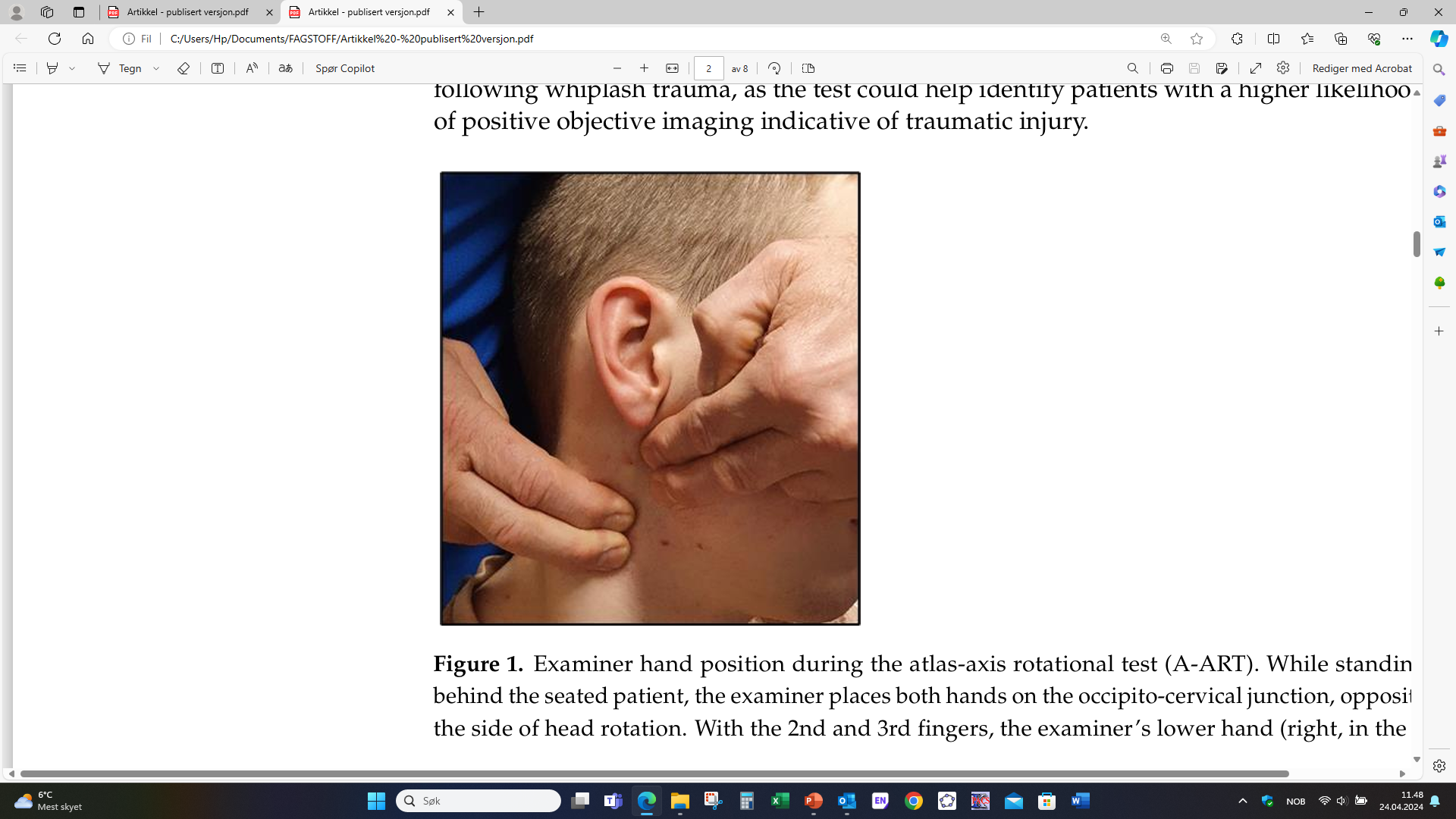 The A-ART clinical technique is well 
described in the paper: 

Kaale BR, et al. 
J Clin Med. 2023 Feb; 12(4): 1469
CT:1. Dynamic axial CT scan C1-2.2. The patient maximally rotated the head right and left, with control of LADI.3. To evaluate and quantify the amount of residual overlap between the inferior articulating facet of C1 and the superior facet of C2.
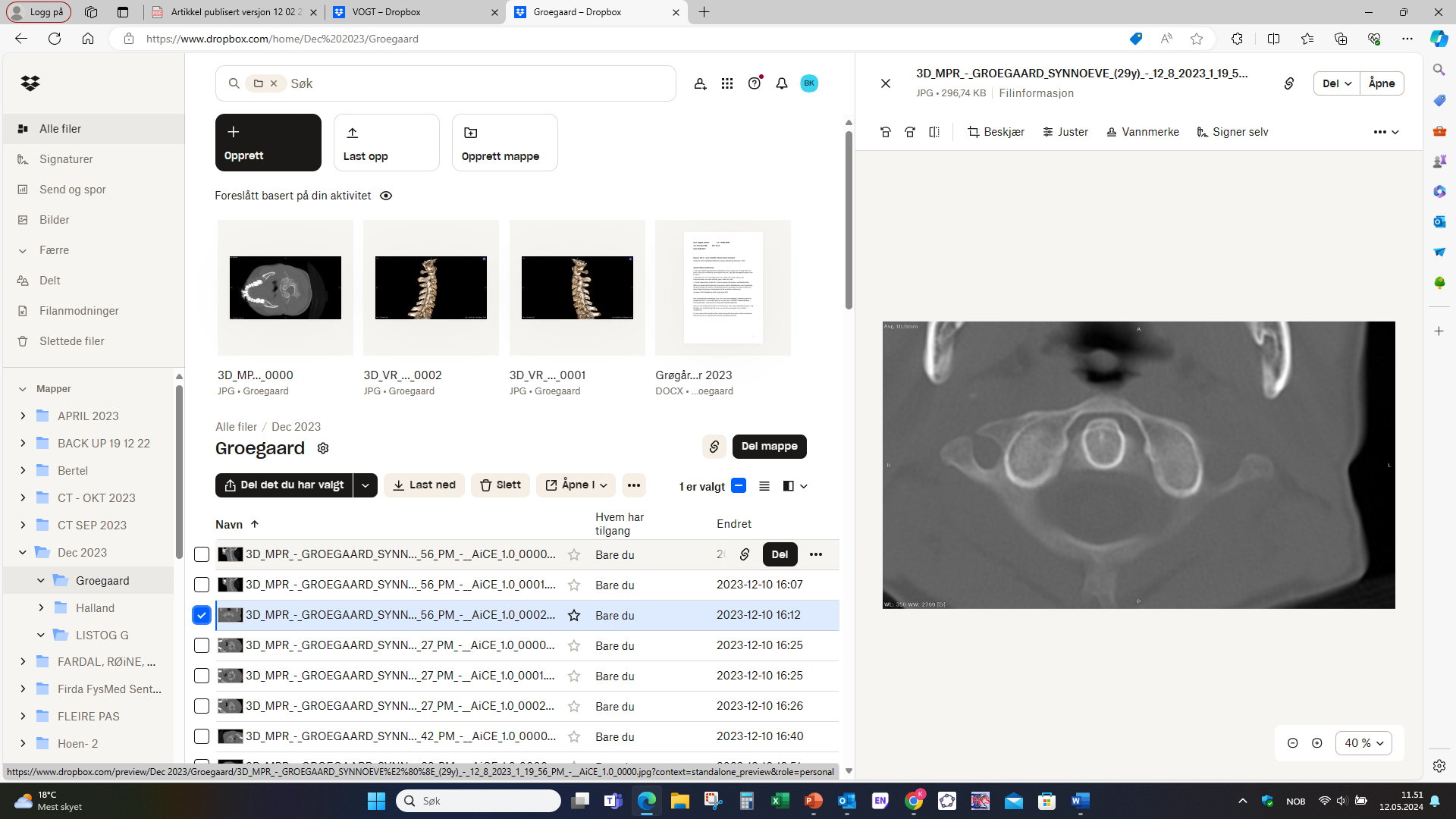 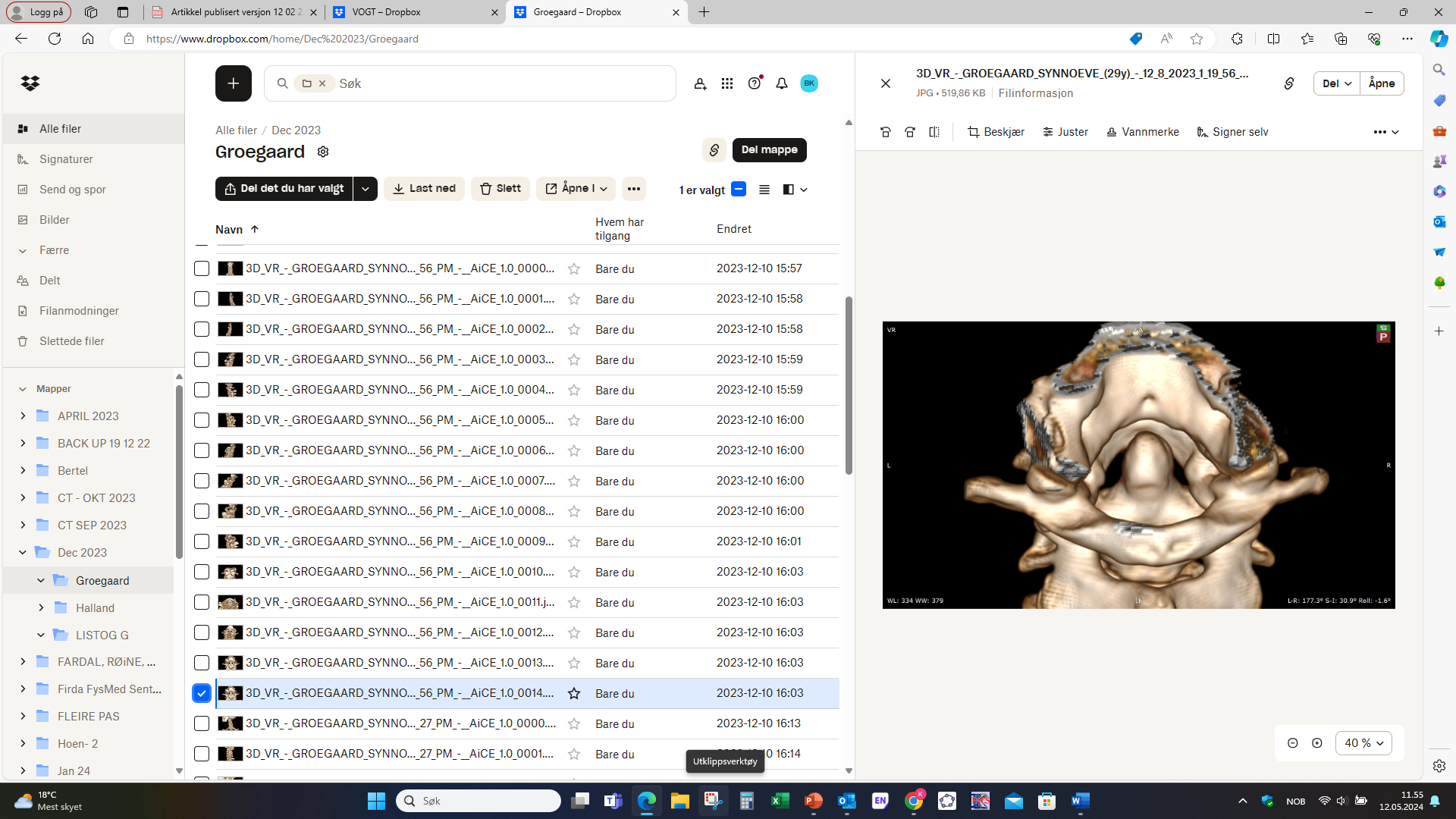 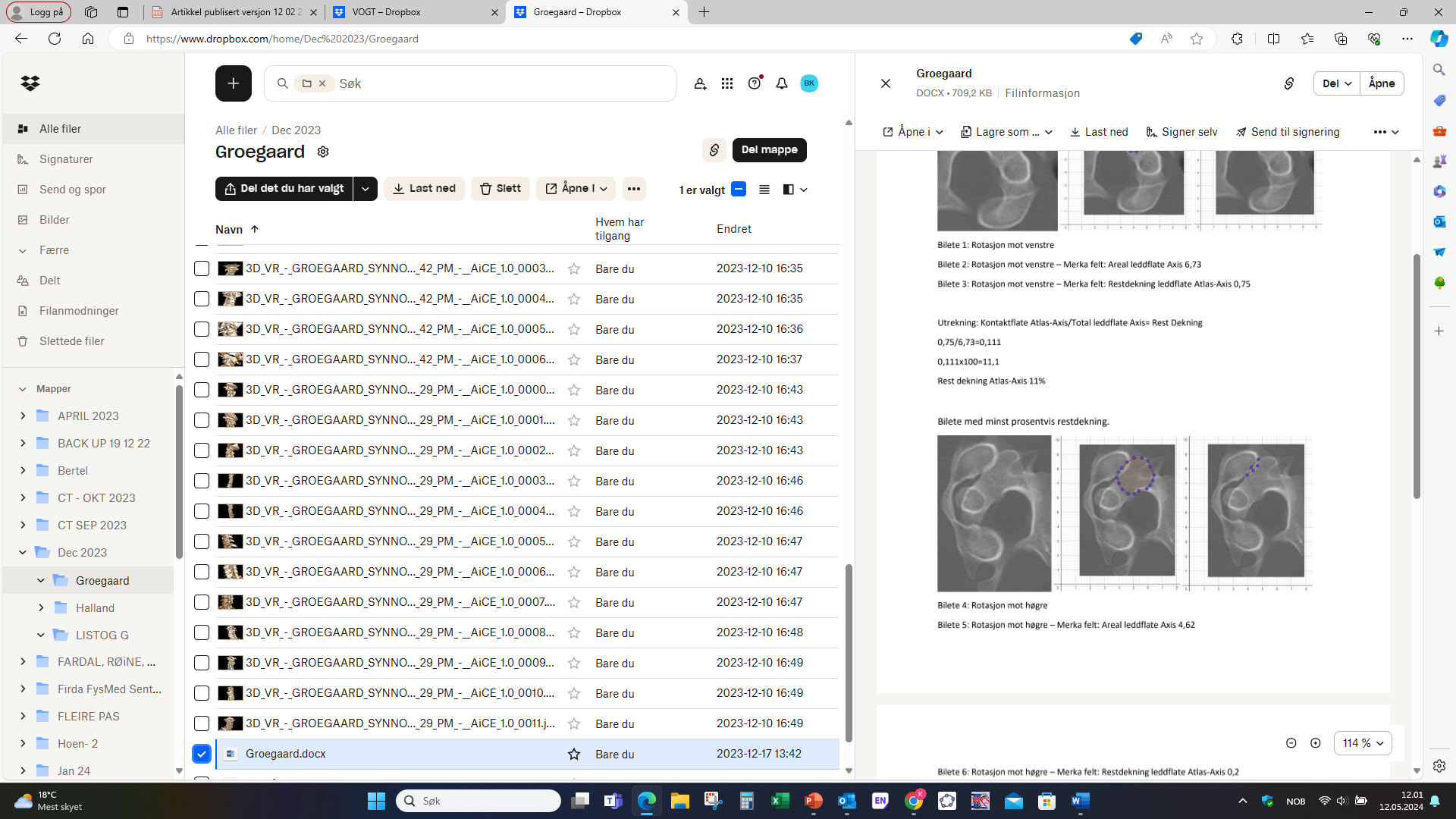 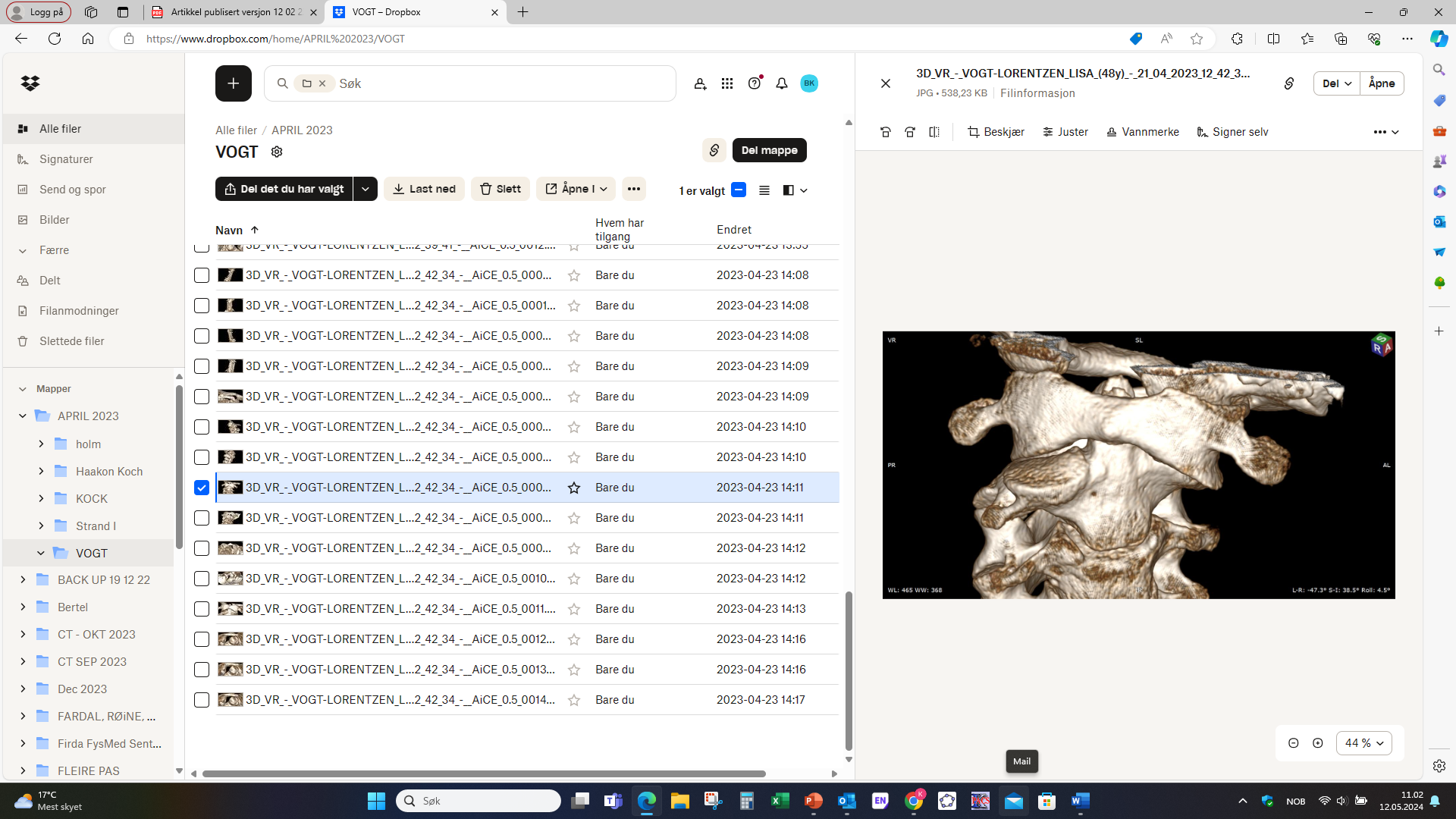 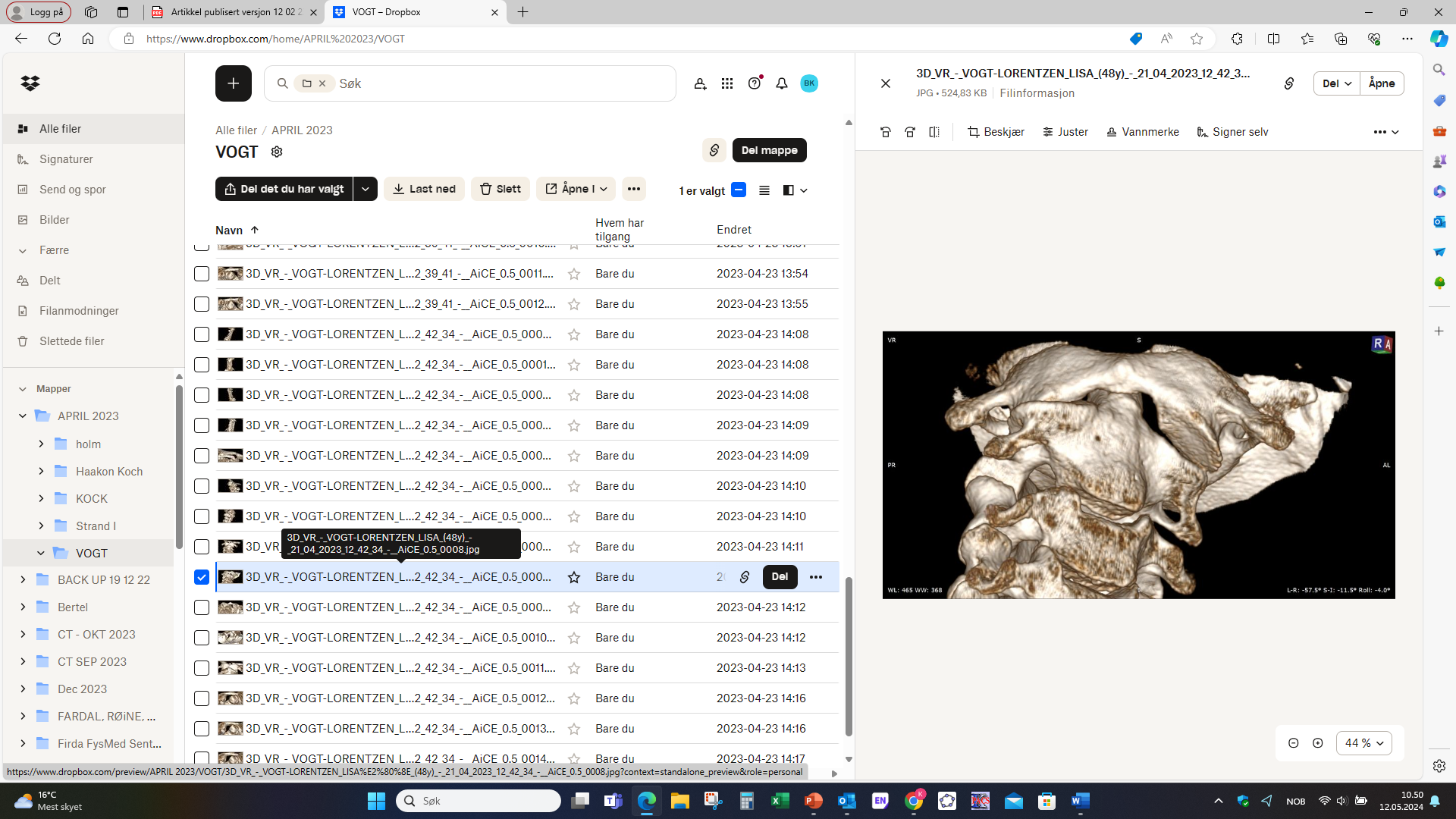 We have done some evaluation of the CT pictures after publishing this paper:
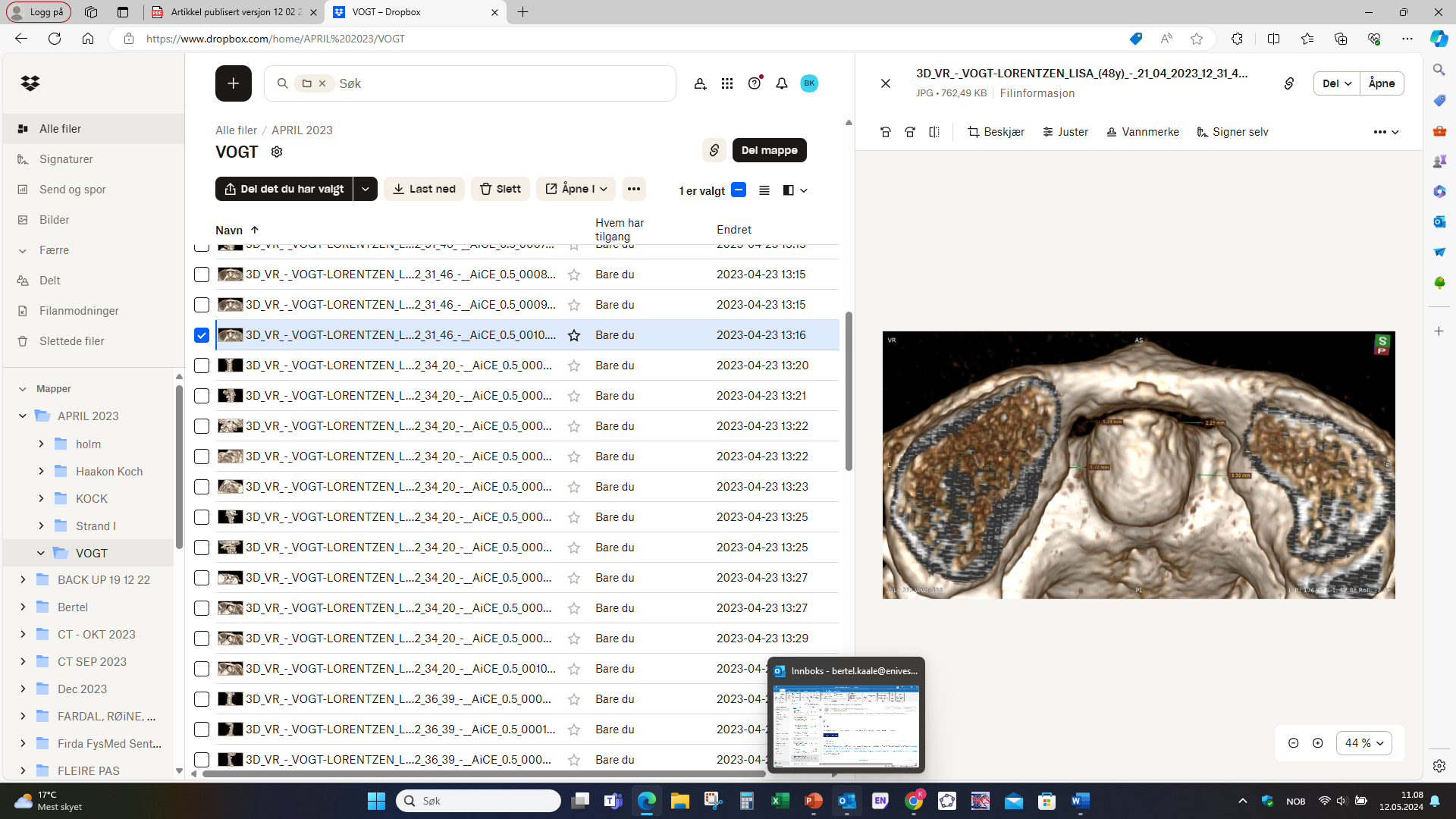 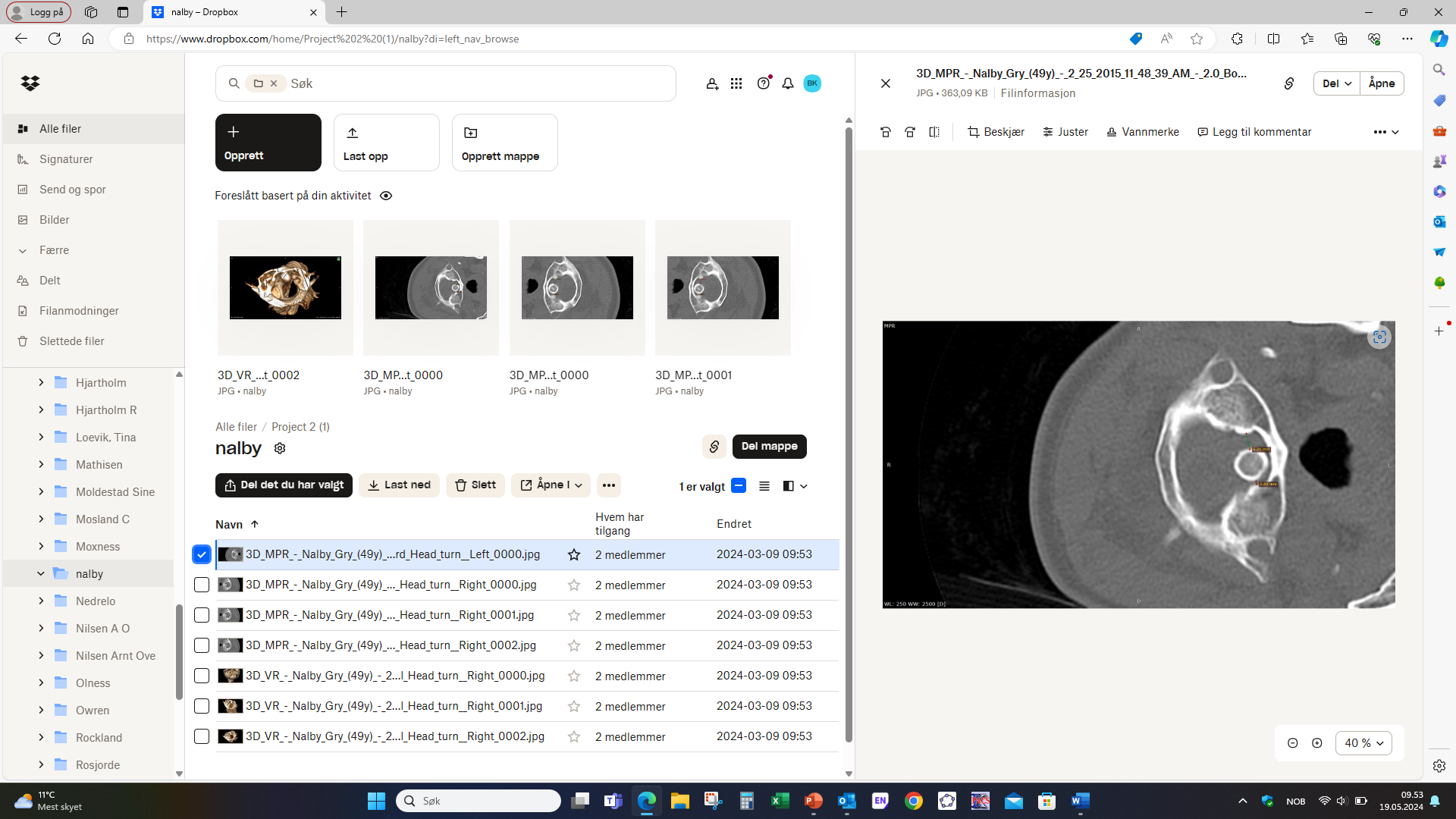 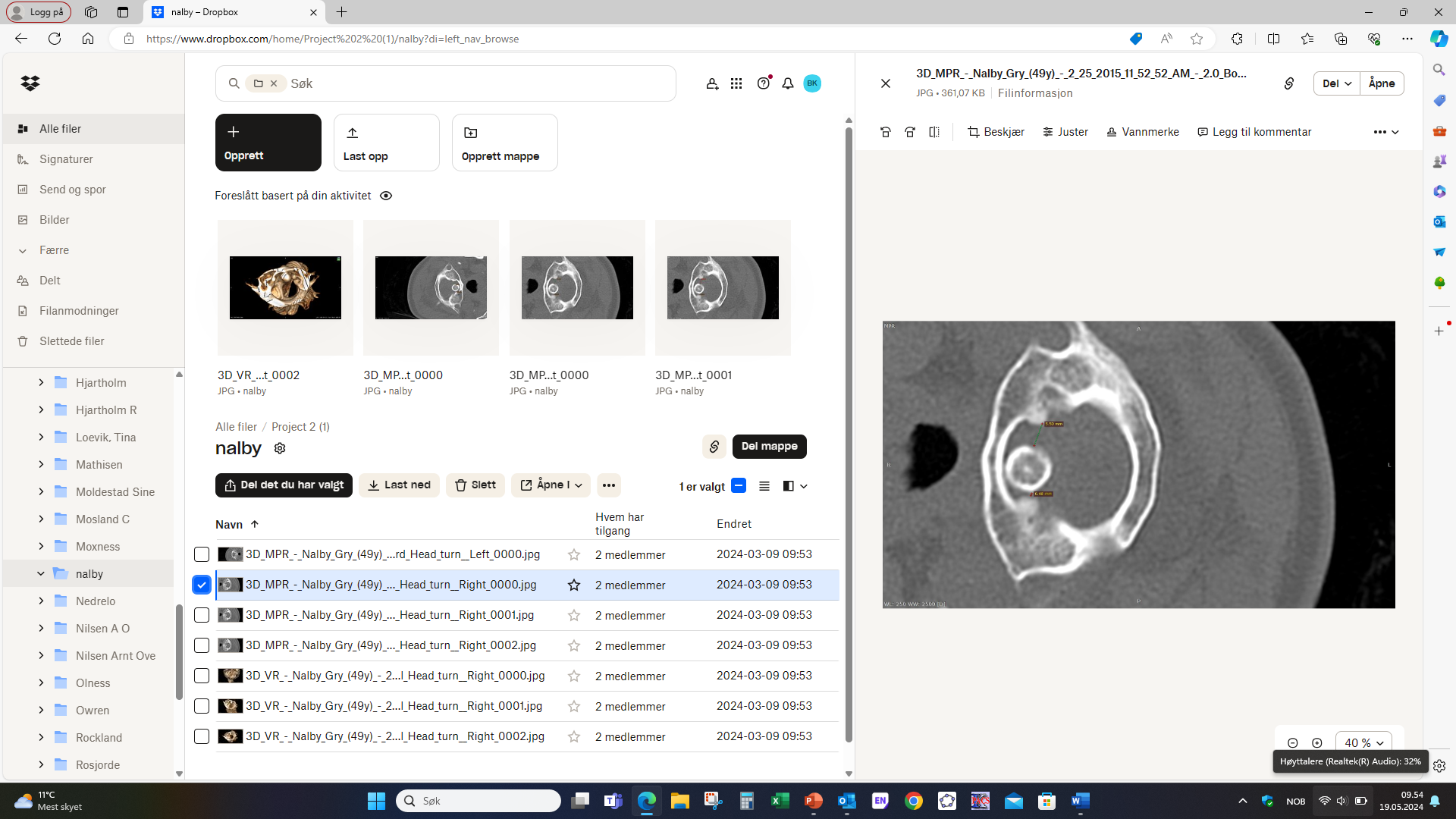 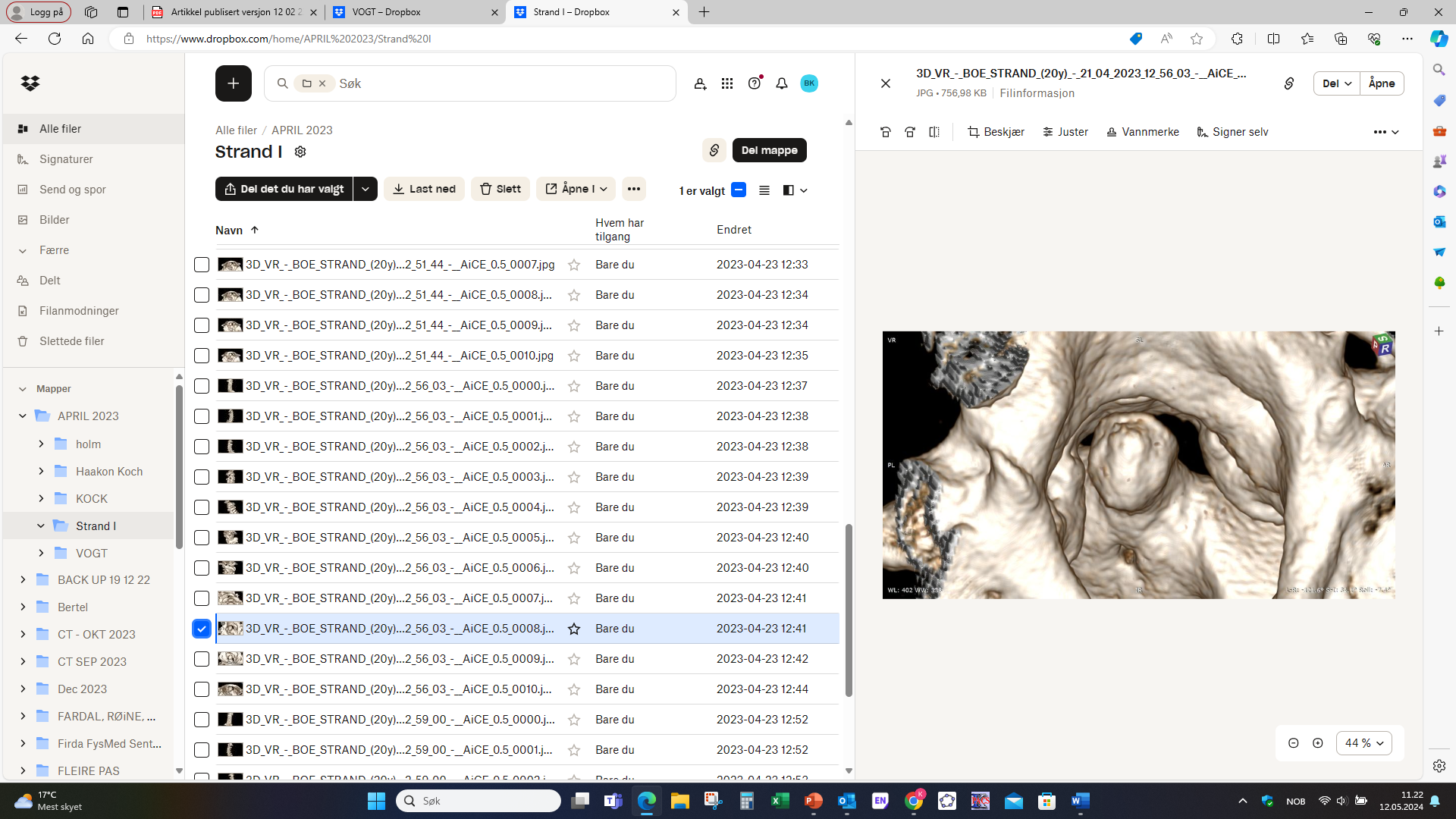 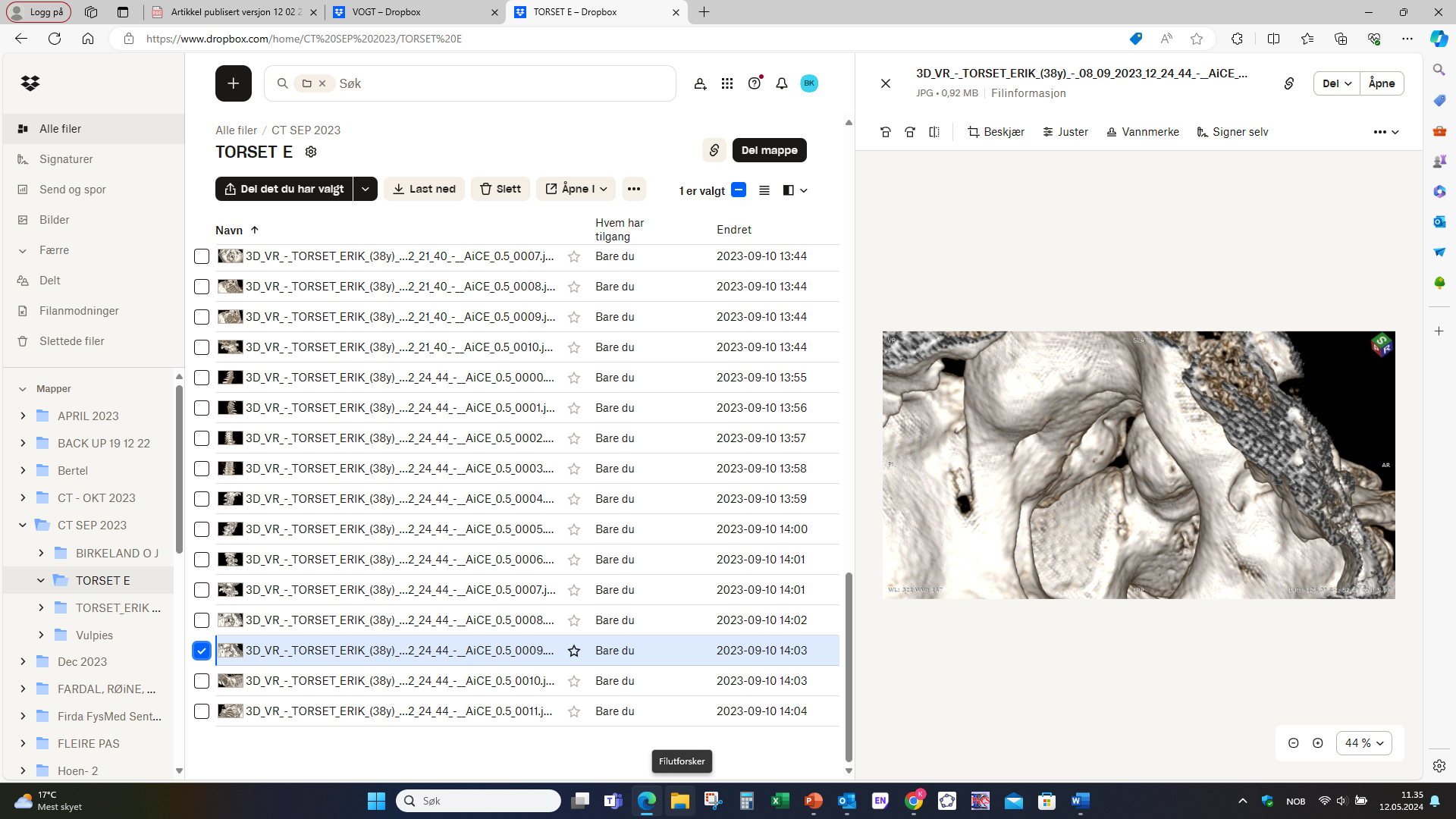 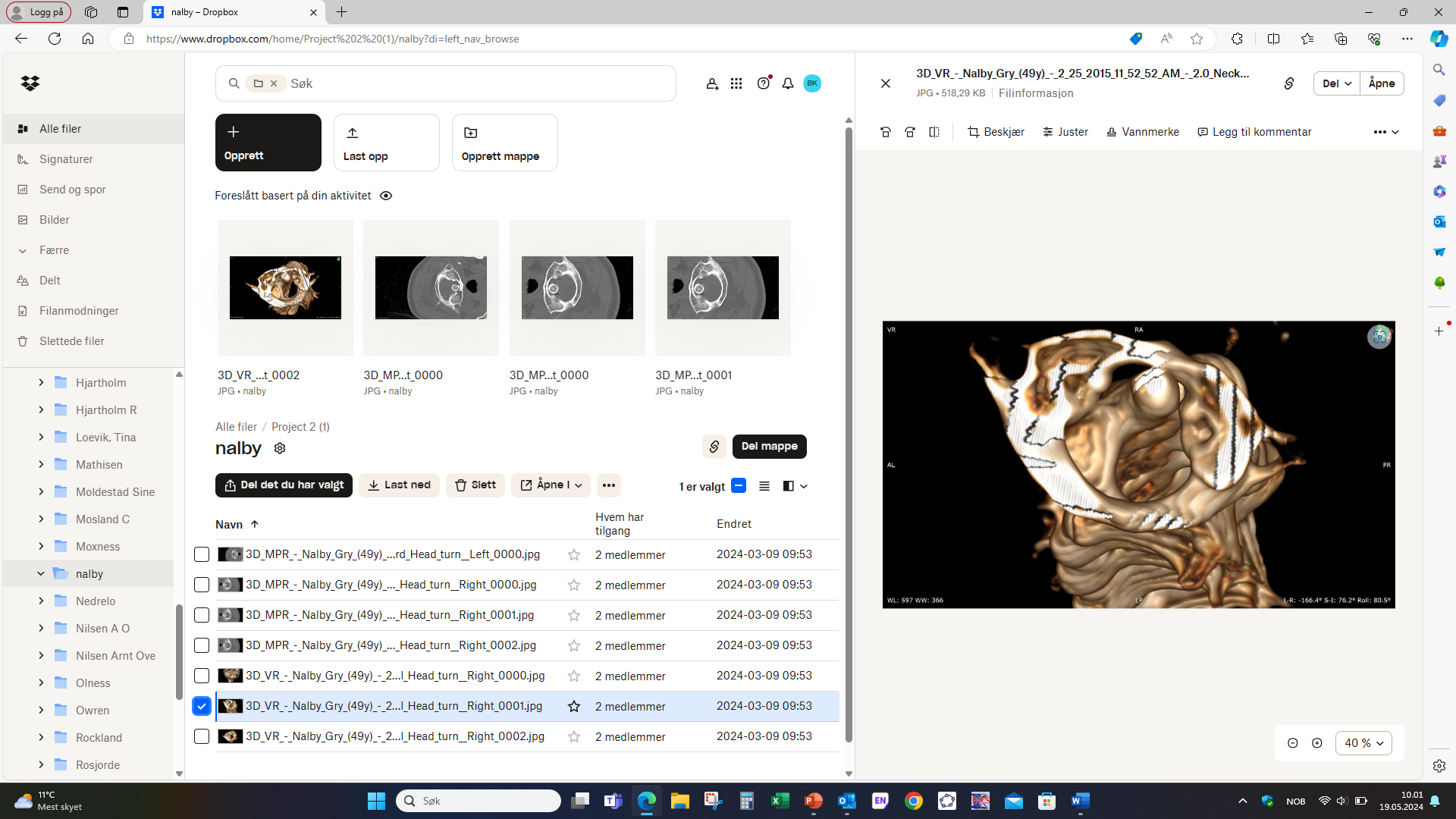 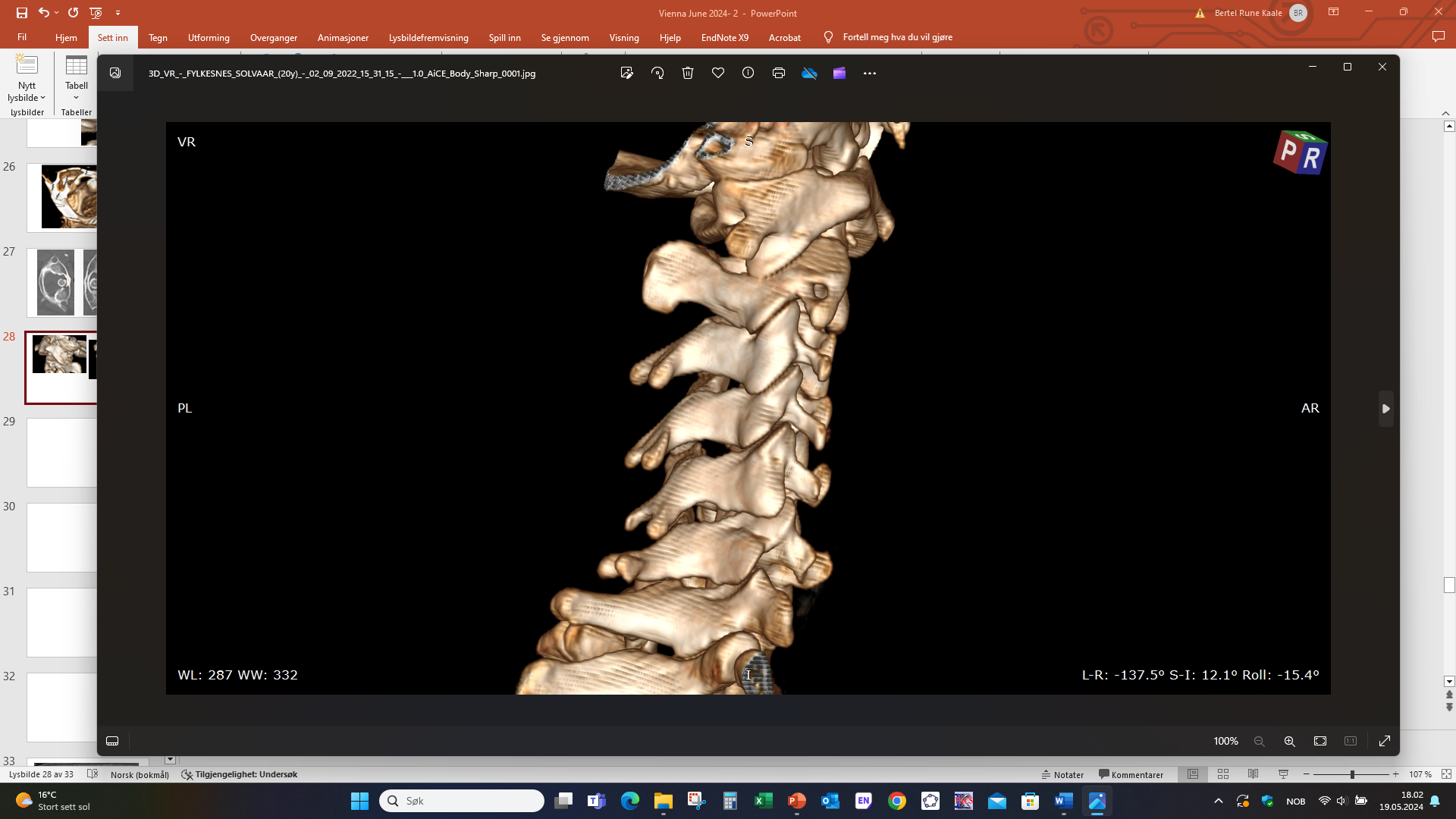 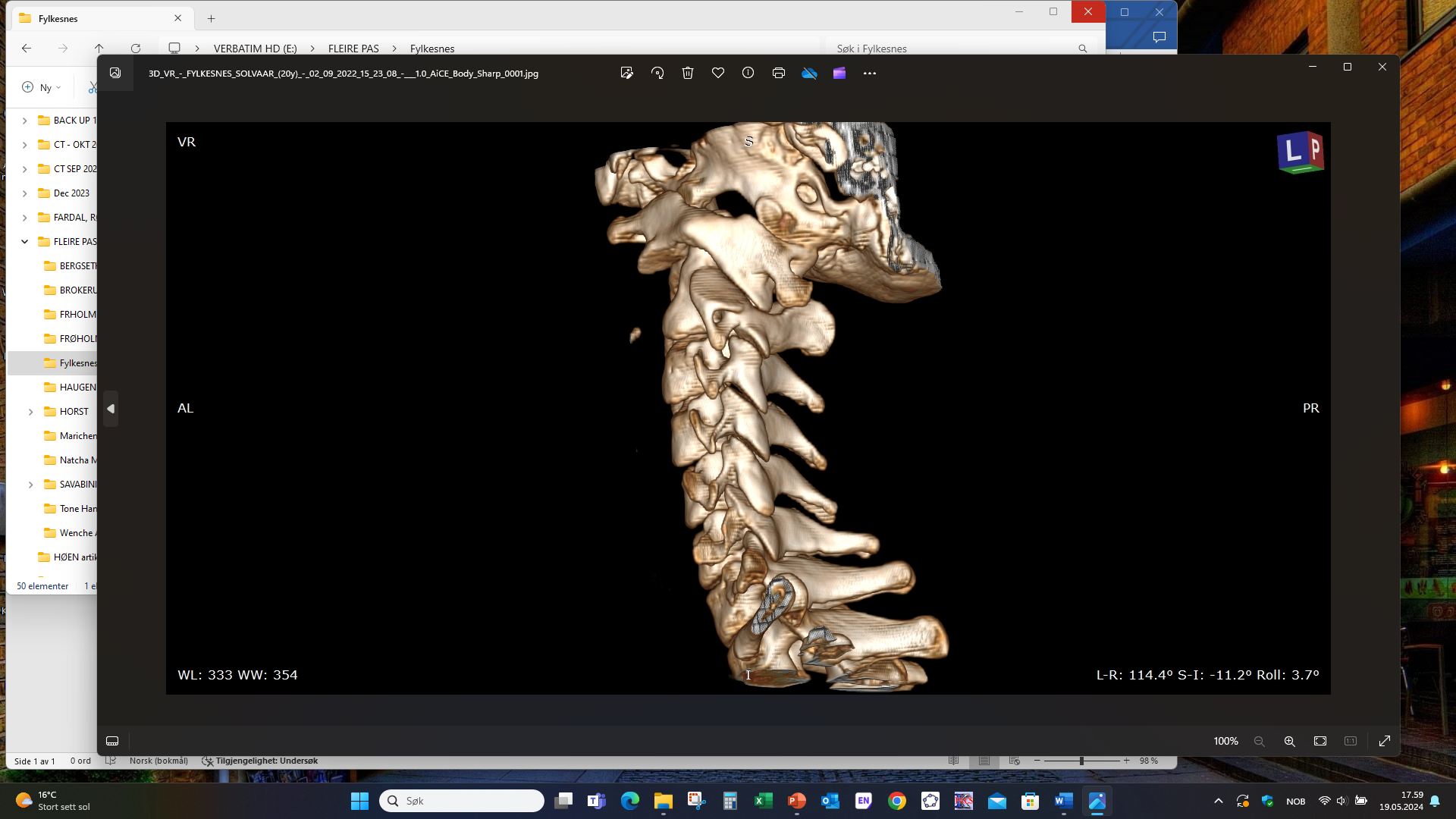 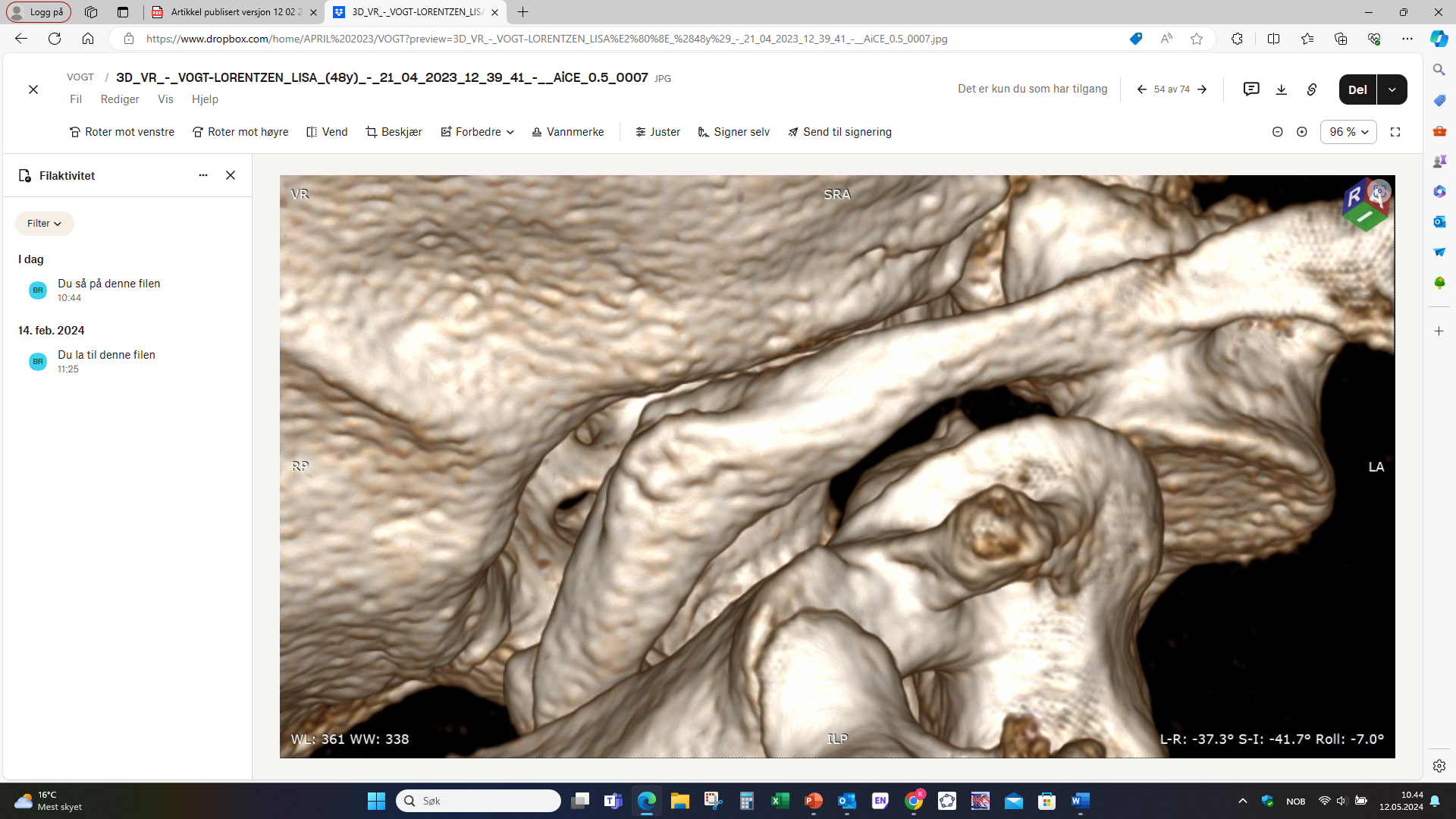 The results:
The analysis demonstrated that a positive A-ART was highly predictive of decreased residual C1-2 facet overlap. 

The average overlap area among the cases was approximately one-third that of the control group (on the left, 10.7% versus 29.1%, and 13.6% versus 31.0% on the right). 

These results suggest that a positive A-ART is a reliable indicator of underlying rotational instability at C1-2 in patients with chronic head and neck symptoms following whiplash trauma.
Normal rest-coverage atlas-axis facets: 30 %.Mönckeberg, J.E.; et.al.CT Scan Study of Atlantoaxial Rotatory Mobility in Asymptomatic Adult Subjects: A Basis for Better Understanding C1-C2 Rotatory Fixation and Subluxation. Spine 2009, 34, 1292–1295.
The publication has raised following questions:As a clinician:You have genuine clinical test result; Are the clinical findings displayed in the radiological pictures?
As a radiologist:Do the picture tell the truth about the bony structures, positions and movements? Can CT findings tell us something about the ligament and muscular function ?
We have learned
1) LADI (lateral atlanto dental 					interval)Estimate correctlyThe C1-2 rotationalrest coverage			2) Atlas facet tilt on the C2 					arcus					3)Unphysiological bony 						contact skull- posterior C1 bow
Thank you for listening.